То что мы любим с детства!
Сказка
Сказка – это вымышленная история со счастливым концом и обязательной победой добра над злом.
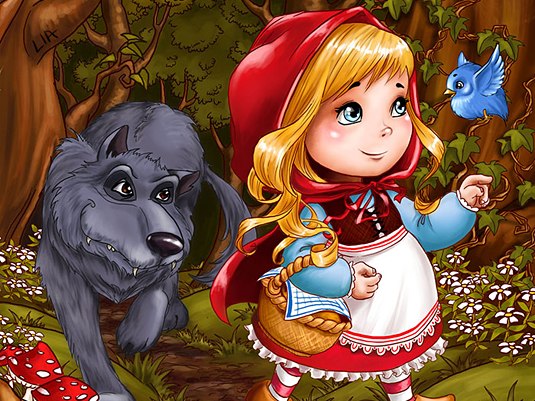 Недоступное становится доступным, нереальное реальным. Именно поэтому сказки любят и дети, и взрослые. У каждого народа есть свои сказки с их особенностями – национальными героями, бытом.
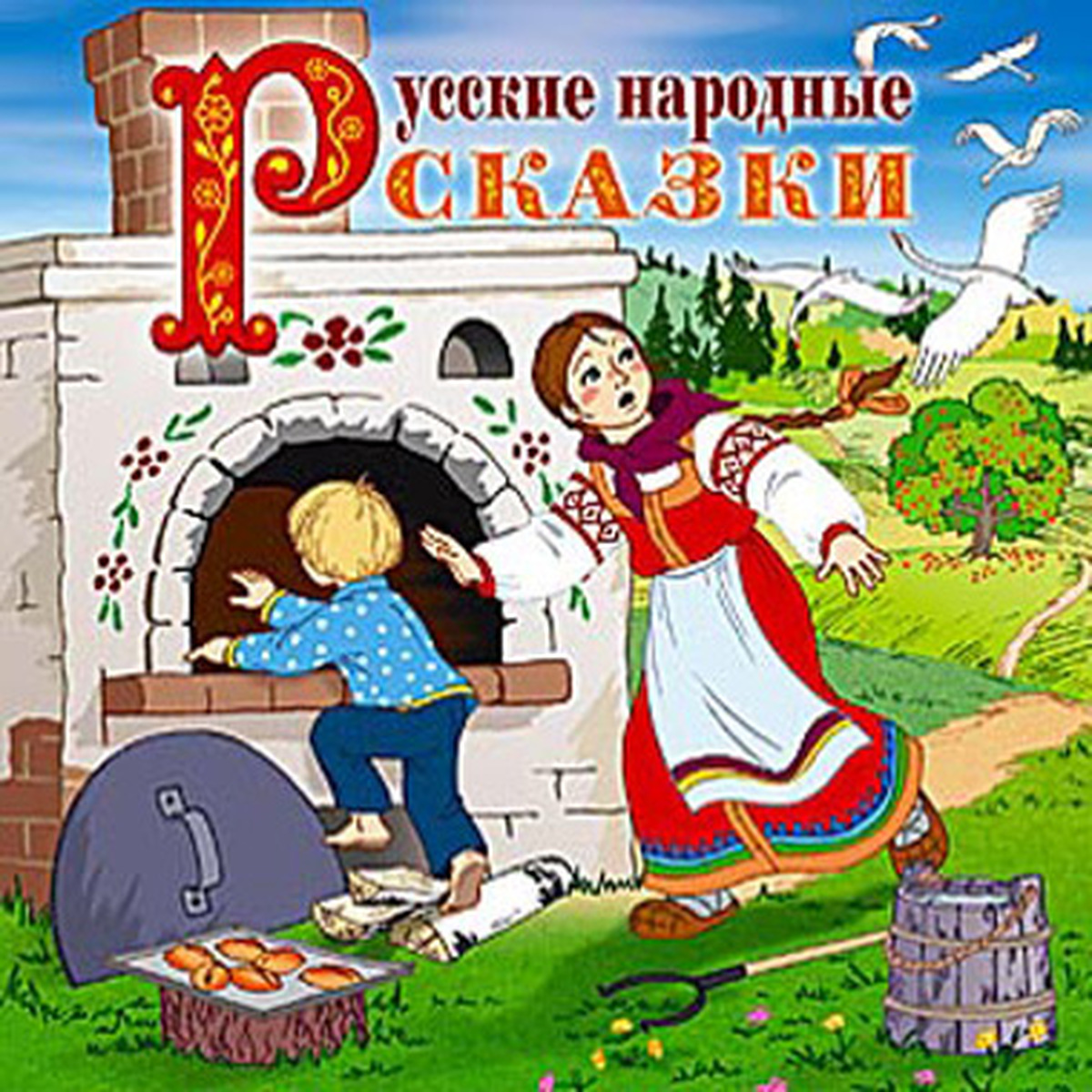 Сказка, с которой мы все знакомы с детства, – это один из основных жанров фольклора.
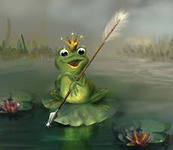 Любая сказка с научной точки зрения представляет собой эпическое, прозаическое (чаще всего) произведение с бытовым, авантюрным или волшебным уклоном, построенное на основе вымышленного сюжета.
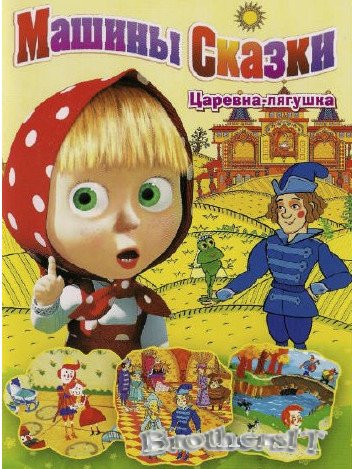 Еще одна характерная черта любой сказки – счастливый финал.